TIẾNG VIỆT 4
Tập 1
Tuần 3
Bài viết 2: Luyện tập viết đơn
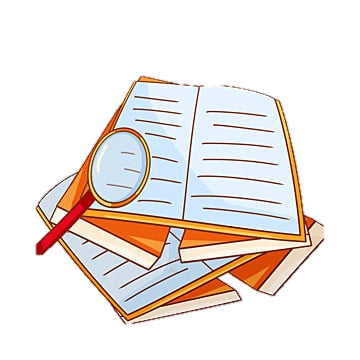 Ấn để đến trang sách
Em hãy nêu cấu tạo của đơn.
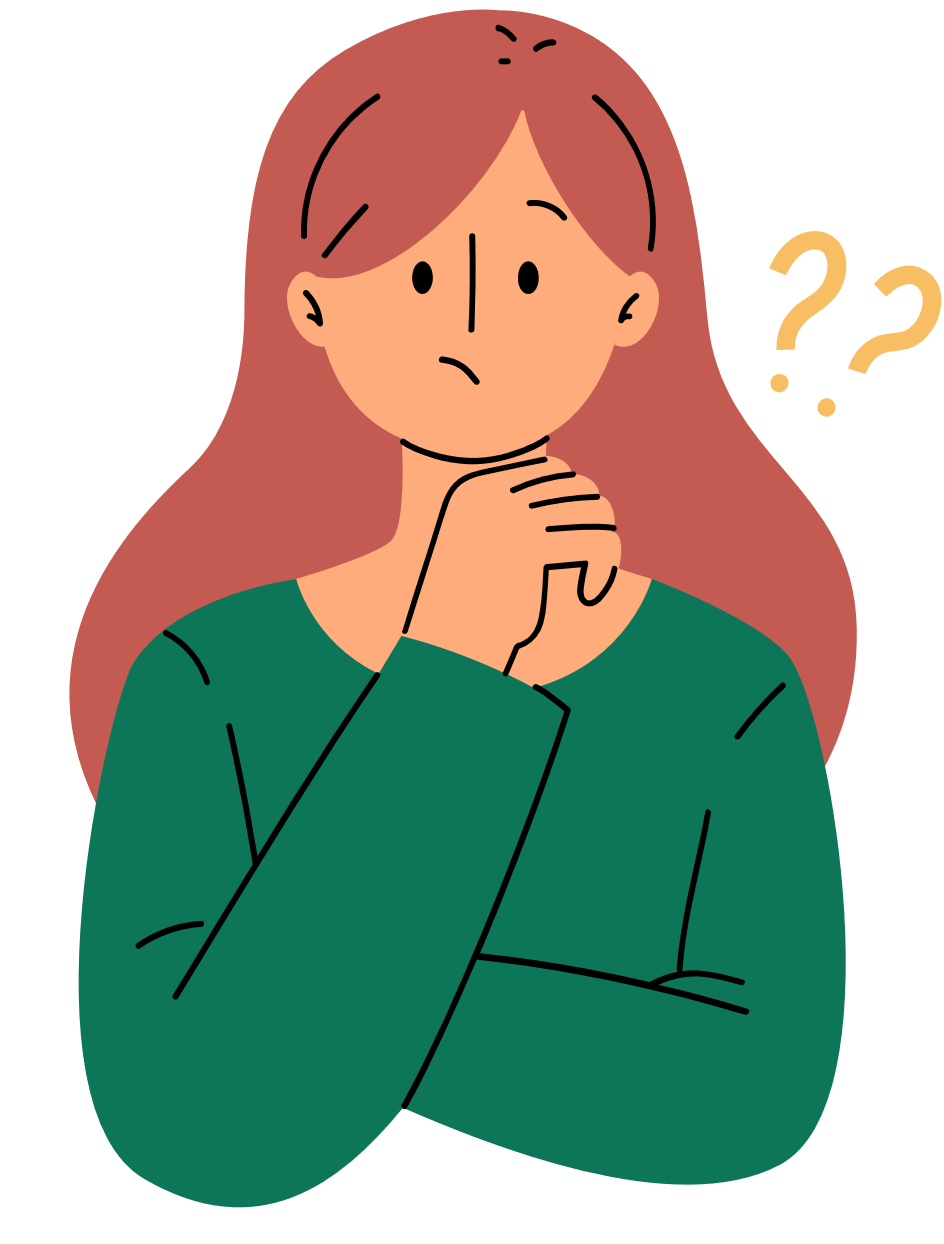 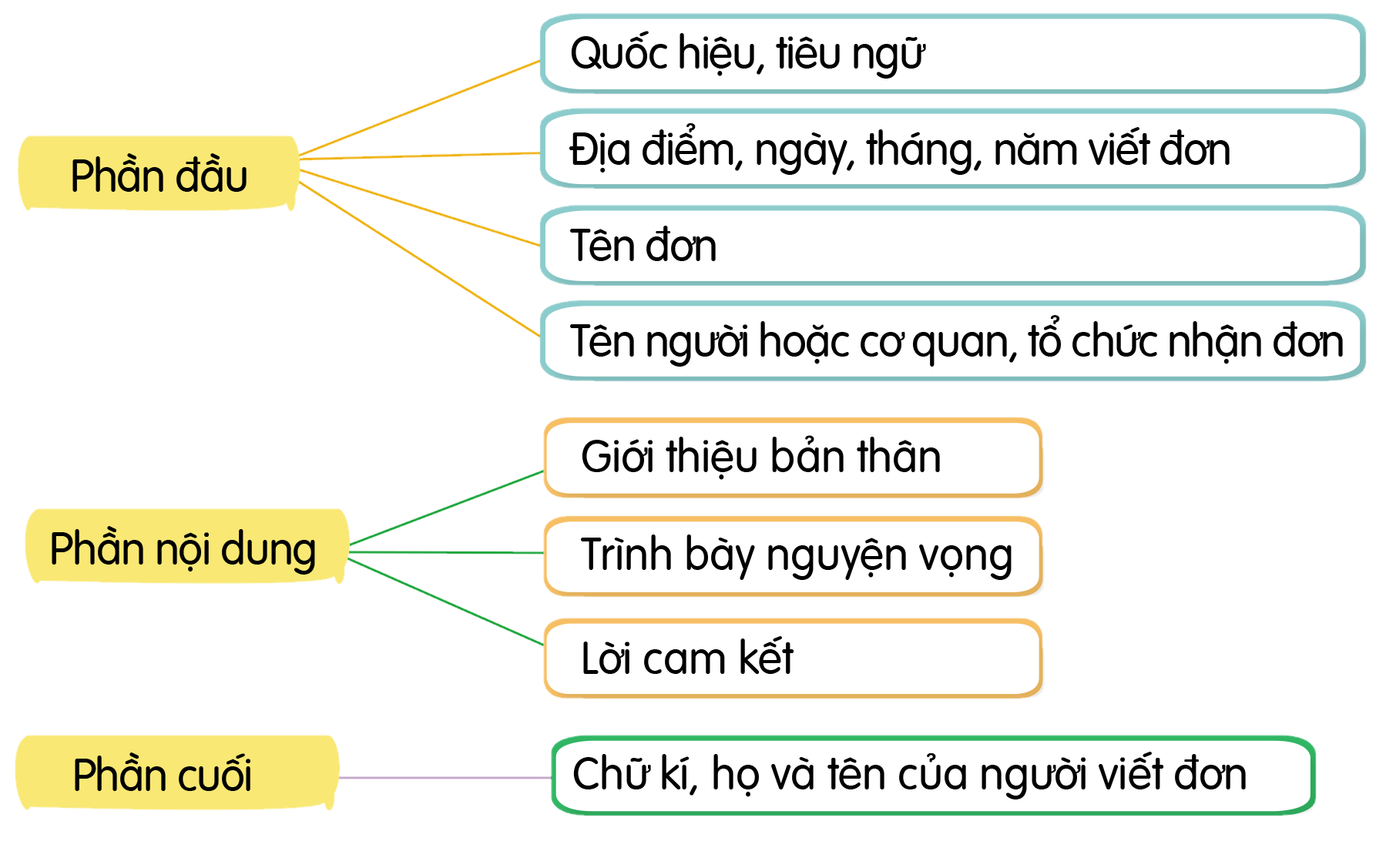 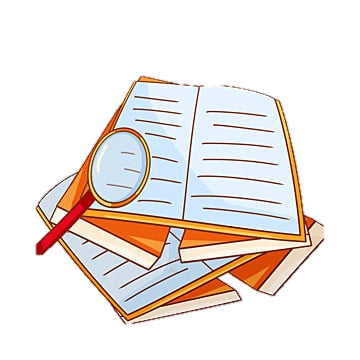 Ấn để đến trang sách
Em hãy trình bày những bước để viết một lá đơn.
1
2
3
4
Chỉnh sửa và hoàn thiện đơn
Viết đơn gửi cho ai?
Tìm ý
Sắp xếp ý
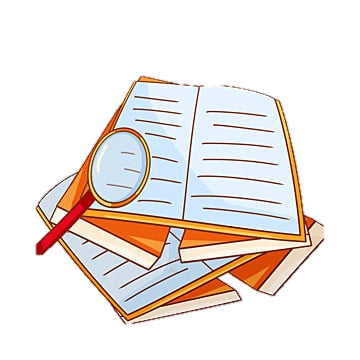 Ấn để đến trang sách
Dựa vào nội dung đã chuẩn bị ở bài viết 1, viết một lá đơn theo 1 trong 3 đề sau:
Viết đơn xin tham gia một hoạt động học tập (hoặc lao động, thể thao, văn nghệ).
Viết đơn xin nghỉ học vì lí do sức khỏe hoặc lí do khác.
Viết đơn xin trình bày nguyện vọng của tổ hoặc lớp em.
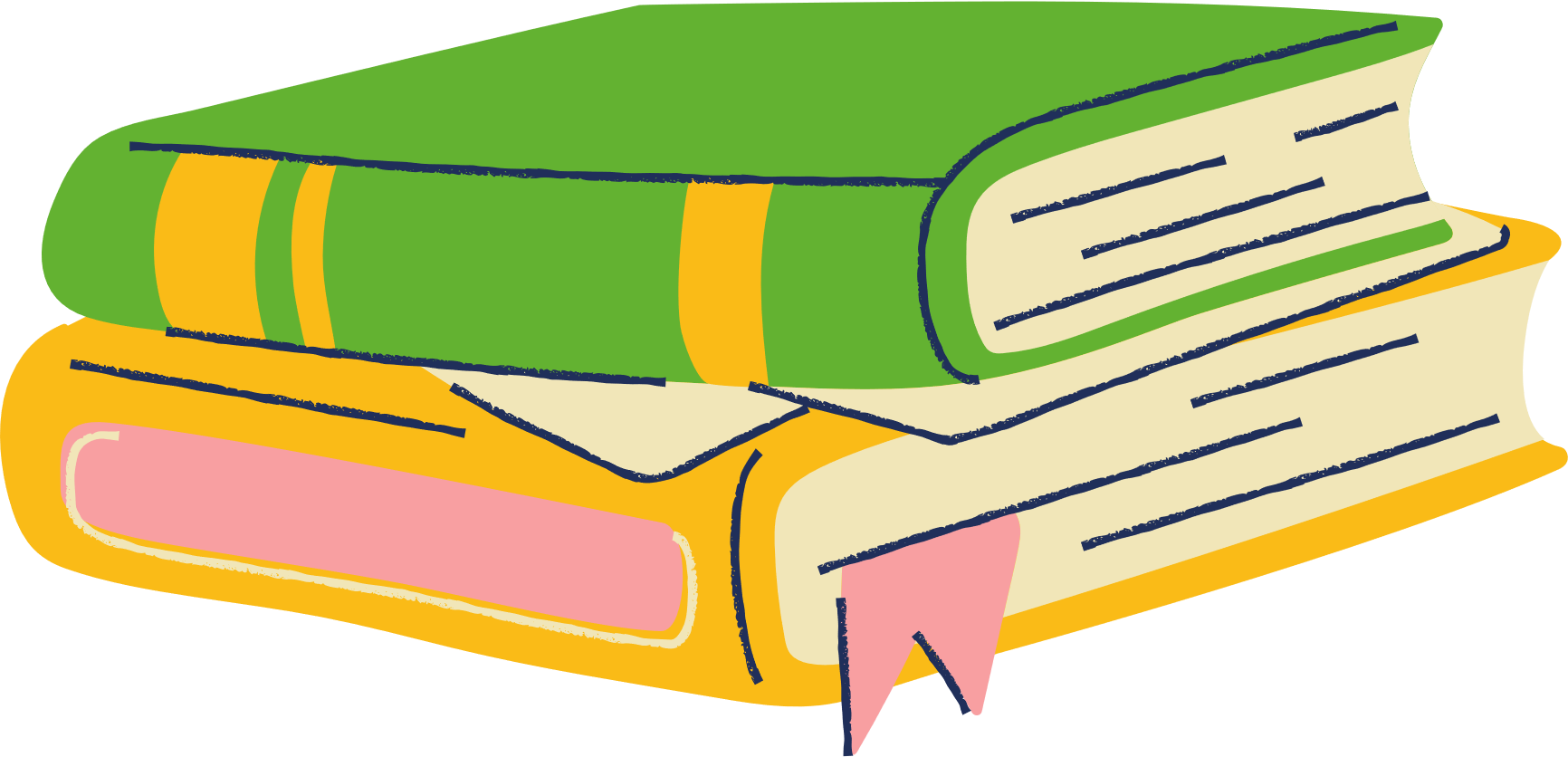 Em hãy đọc bài viết của mình cho cả lớp nghe
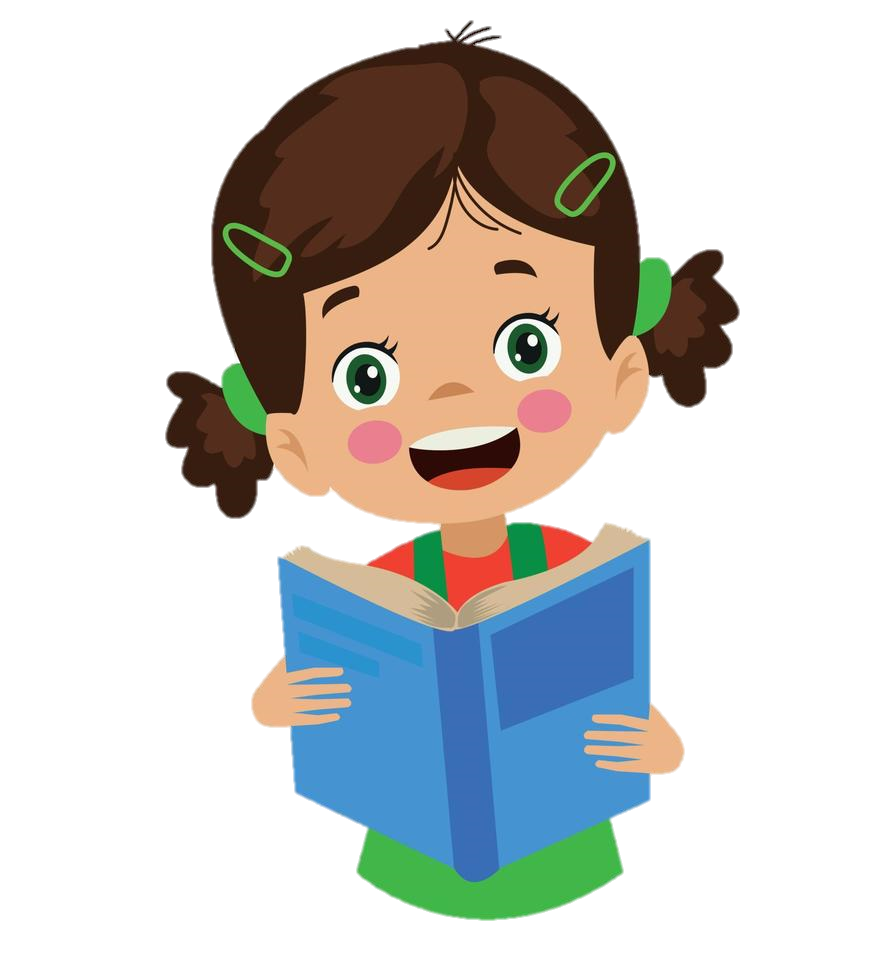 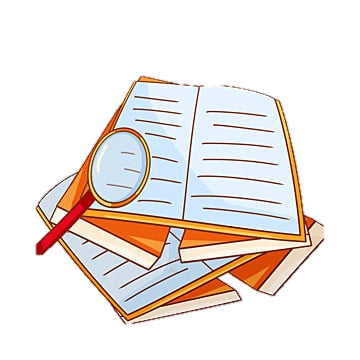 Ấn để đến trang sách
Tìm đọc thêm một số câu chuyện liên quan đến chủ điểm Chân dung của em
Chuẩn bị bài:Bài đọc 3: Cô giáo nhỏ
Để kết nối cộng đồng giáo viên và nhận thêm nhiều tài liệu giảng dạy, 
mời quý thầy cô tham gia Group Facebook
theo đường link:
Hoc10 – Đồng hành cùng giáo viên tiểu học
Hoặc truy cập qua QR code
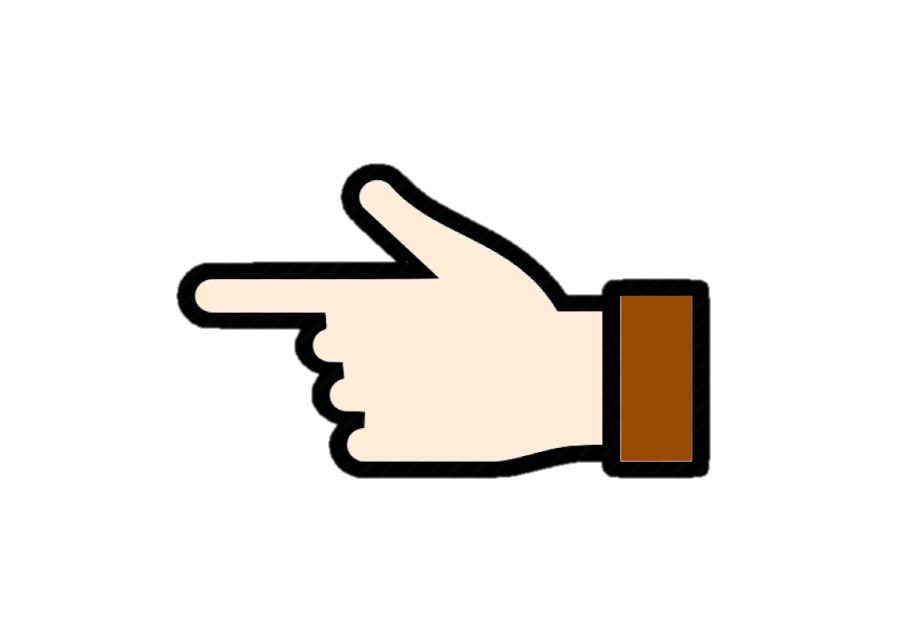 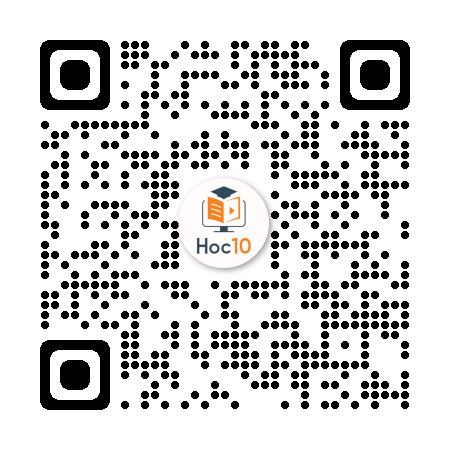